Geology 5640/6640
Introduction to Seismology
9 Nov 2020
Last time: Evanescent waves; Surface waves

• A wave arriving with incident angle ≥ the critical angle (i.e.,
    j1 ≥ sin–1(1/2)) still requires continuity of stress and
   displacement. Transmission is “imaginary”, & solution is
   e.g.:

   These exponentially decaying “trapped” displacements
   are called evanescent waves

• When an evanescent wave occurs, balancing of the stress
   and displacements at the boundary yields reflection and
   transmission coefficients that are complex numbers; the
   imaginary part of these results in a phase delay of the
   reflected and converted waves!
Read for Wed 11 Nov: S&W 86–100 (§2.7–2.8)
© A.R. Lowry 2020
Last time continued: Surface waves
• Surface waves (Love, Rayleigh) are important because:
    Cylindrical spreading (A  1/r)  these are the largest
        arrivals outside the near-field
    They are responsible for most of the damage in
        earthquakes!
• Surface waves are dispersive: different wavelengths
   travel at different velocities and sample different depth
   ranges of Earth structure!
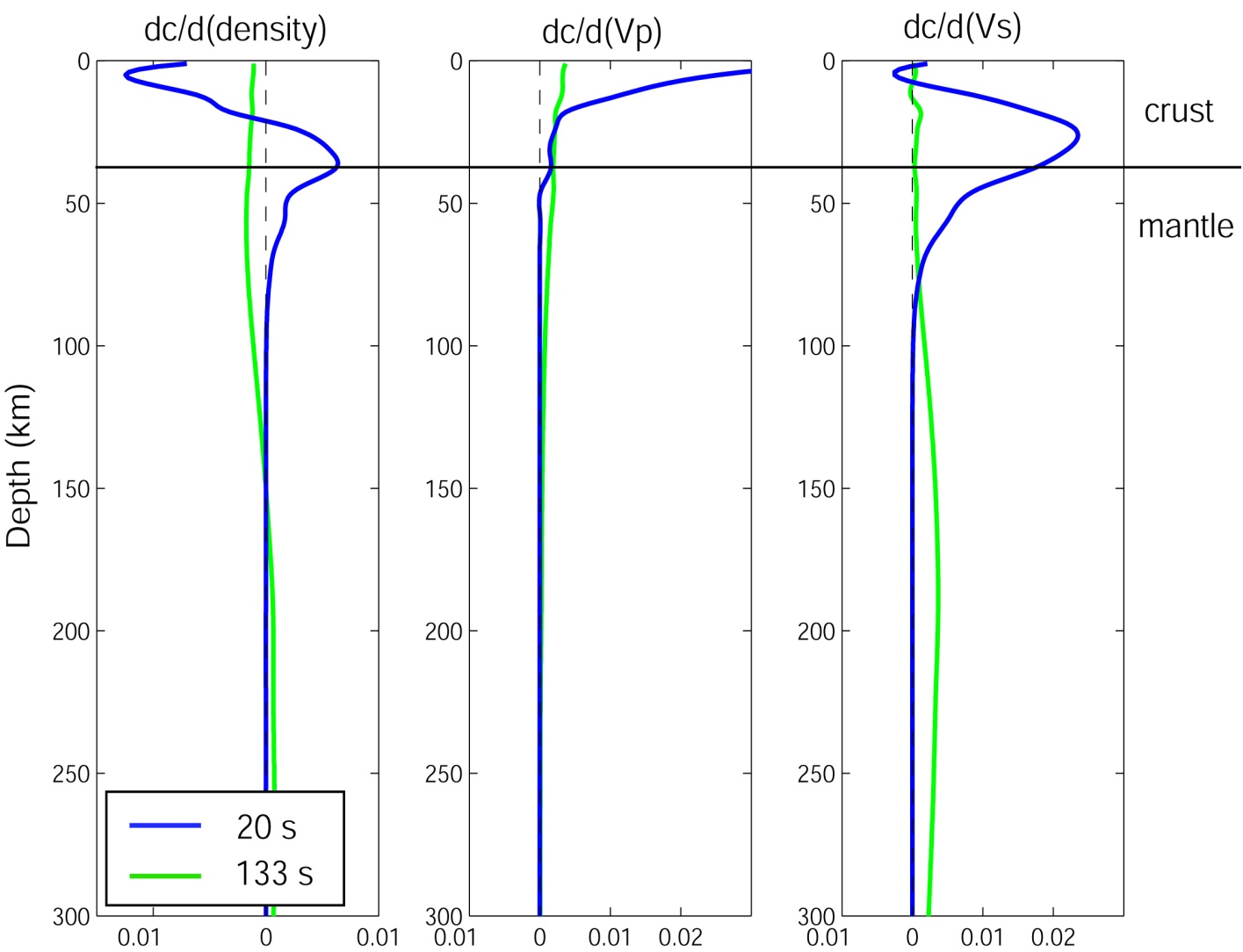 Types of Surface Waves:
Rayleigh waves
 Lamb waves
 Love waves
 Stoneley waves
Basically, a surface wave describes any wave that
   can only propagate along a free surface (i.e.,
   when one of the media has zero shear strength).
Stoneley (“tube”) waves: Occur under certain conditions
   along elastic-fluid or elastic-elastic interfaces. These are a
   source of noise in borehole active source seismology
   (e.g. wireline logging, or vertical seismic profiling (VSP).
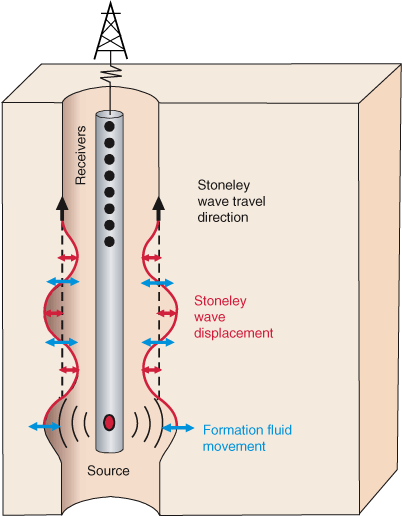 However, they are also
an important source of
signal in borehole
active source
seismology!
TAMU
Lamb waves are waves within a plate-like object having
   two free-surfaces, and are analogous to Rayleigh waves
   in the Earth… Useful e.g. for engineering-related defect
   detection.
Here, image of a defect
      behaving like a source
                       disturbance.
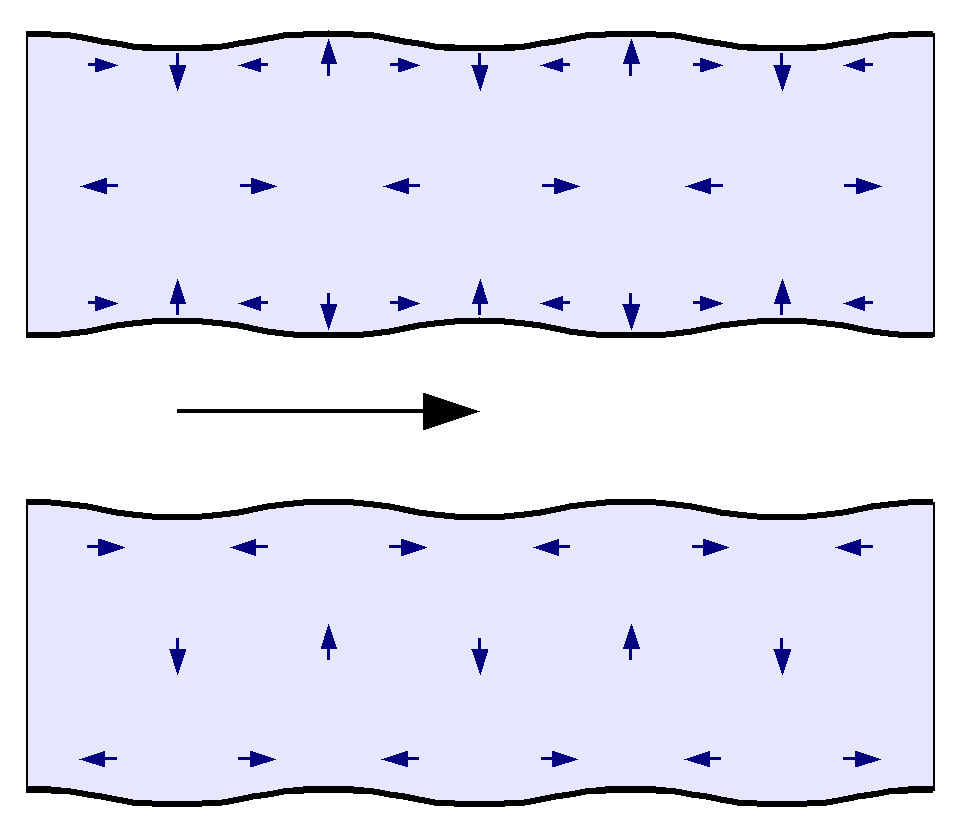 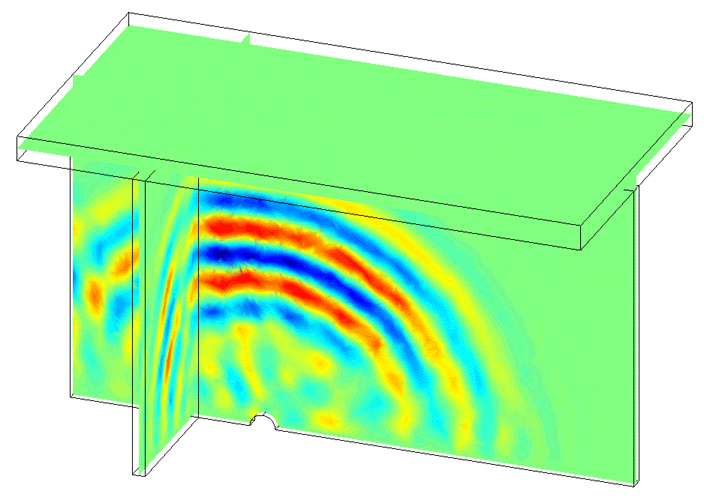 Wikicommons
David Greve, Carnegie Mellon
Love waves are composed of SH motion only. These do
   not propagate in a uniform flat medium, but do occur in
   a curved Earth, or a layered medium.
Rayleigh waves are an interference pattern composed of
   P-SV motions. These require shear- and normal-stress
   ij = 0 at an interface (so could occur e.g. along a fracture
   as well as at the Earth’s surface).